Close Shaves in Colombia
Characterization Through Conflict
The Dilemma of Choice
Scenario 1: Should I sit with my best friend or my crush at lunch?
Scenario 2: Do I finish my homework or watch a couple of episodes of my favorite show?
Scenario 3: Do I risk wearing expensive, new shoes to school, knowing someone might step on them?
Scenario 4: Should I tell the cashier if she gave me an extra $5 in change?
Defining Dilemma
How would you define dilemma?
The Dilemma of Choice
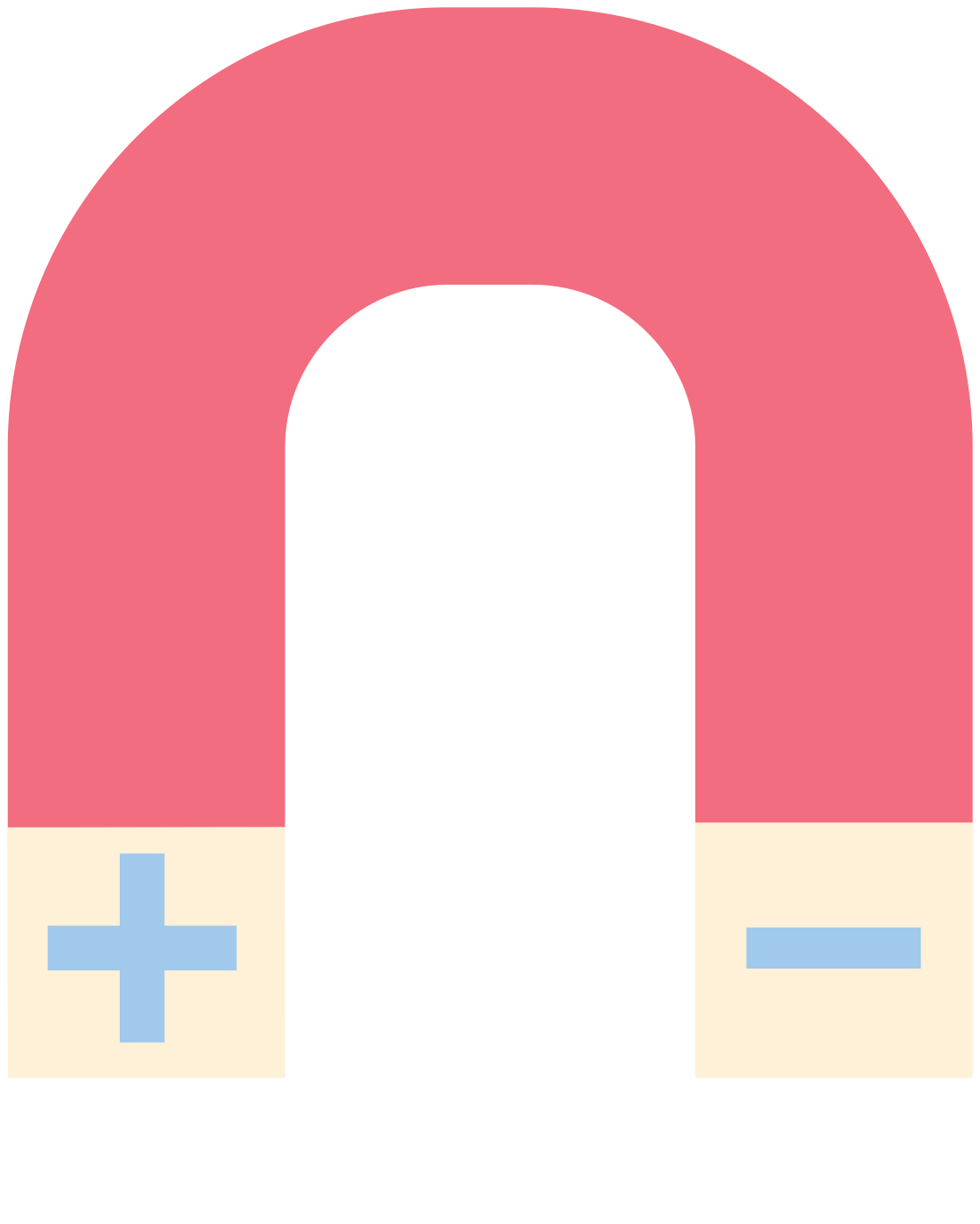 Move to the scenario that most attracts you (thescenario that would be the easiest to deal with).
Scenario 1: …sit with best friend or crush at lunch?
Scenario 2: …finish my homework or watch a show?
Scenario 3: …wear expensive, new shoes to school?
Scenario 4: …tell cashier about an extra $5?
[Speaker Notes: K20 Center. (n.d.). Magnetic statements. Strategies. https://learn.k20center.ou.edu/strategy/166]
The Dilemma of Choice: Reflection
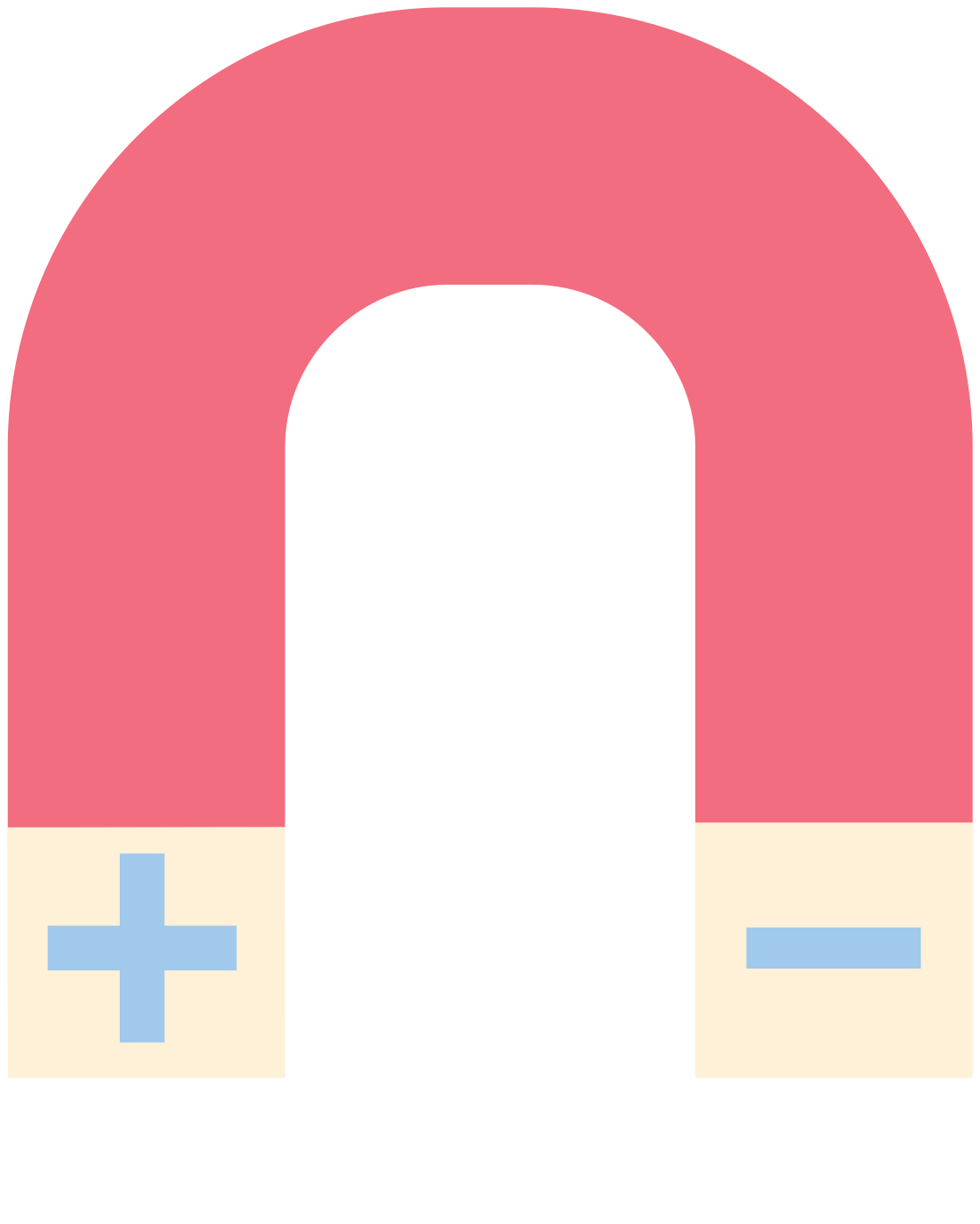 Think about the dilemma you chose.What does your choice reveal about you?
Does this choice imply something about your personality?
Does it say something about what you like or dislike?
Does your choice communicate anything about you?
[Speaker Notes: K20 Center. (n.d.). Magnetic statements. Strategies. https://learn.k20center.ou.edu/strategy/166]
The Dilemma of Choice
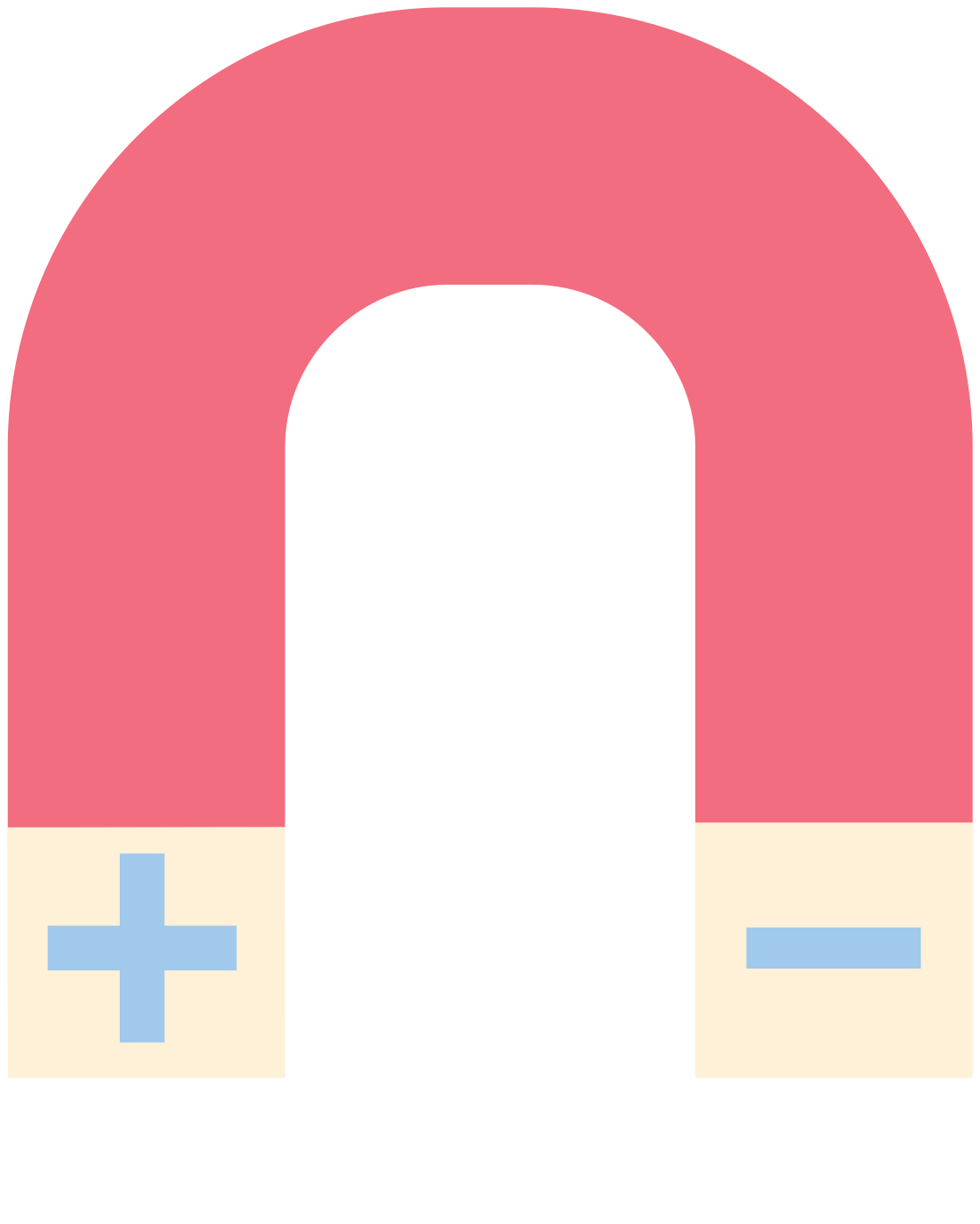 Move to the scenario that most repels you (thescenario that would be the hardest to deal with).
Scenario 1: …sit with best friend or crush at lunch?
Scenario 2: …finish my homework or watch a show?
Scenario 3: …wear expensive, new shoes to school?
Scenario 4: …tell cashier about an extra $5?
[Speaker Notes: K20 Center. (n.d.). Magnetic statements. Strategies. https://learn.k20center.ou.edu/strategy/166]
The Dilemma of Choice: Reflection
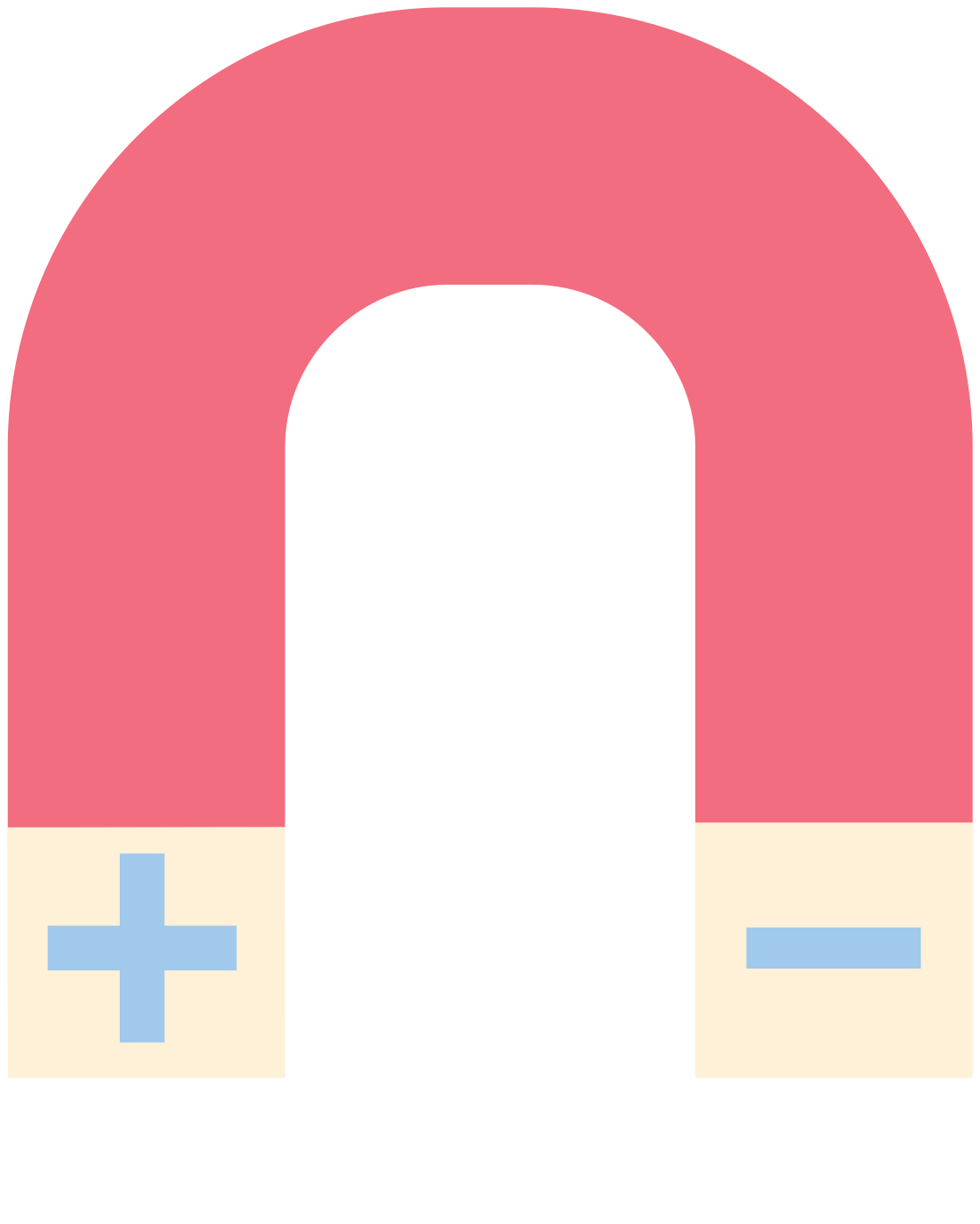 Think about the dilemma you chose.What does your choice reveal about you?
Does this choice imply something about your personality?
Does it say something about what you like or dislike?
Does your choice communicate anything about you?
[Speaker Notes: K20 Center. (n.d.). Magnetic statements. Strategies. https://learn.k20center.ou.edu/strategy/166]
Essential Question
How can conflict bring a character to life?
Lesson Objectives
Compare and contrast characters from different stories.
Identify conflict and critical details that affect how a reader learns about a character.
Fictional Dilemmas
What could be a benefit of a dilemma in a fictional story?
Why would an author write a dilemma for a character in a fictional story?
Dentist Details
Read the short story “One of These Days” written by Gabriel García Márquez in 1962. 
While you read, complete your assigned quadrant on your handout.
Story Setting
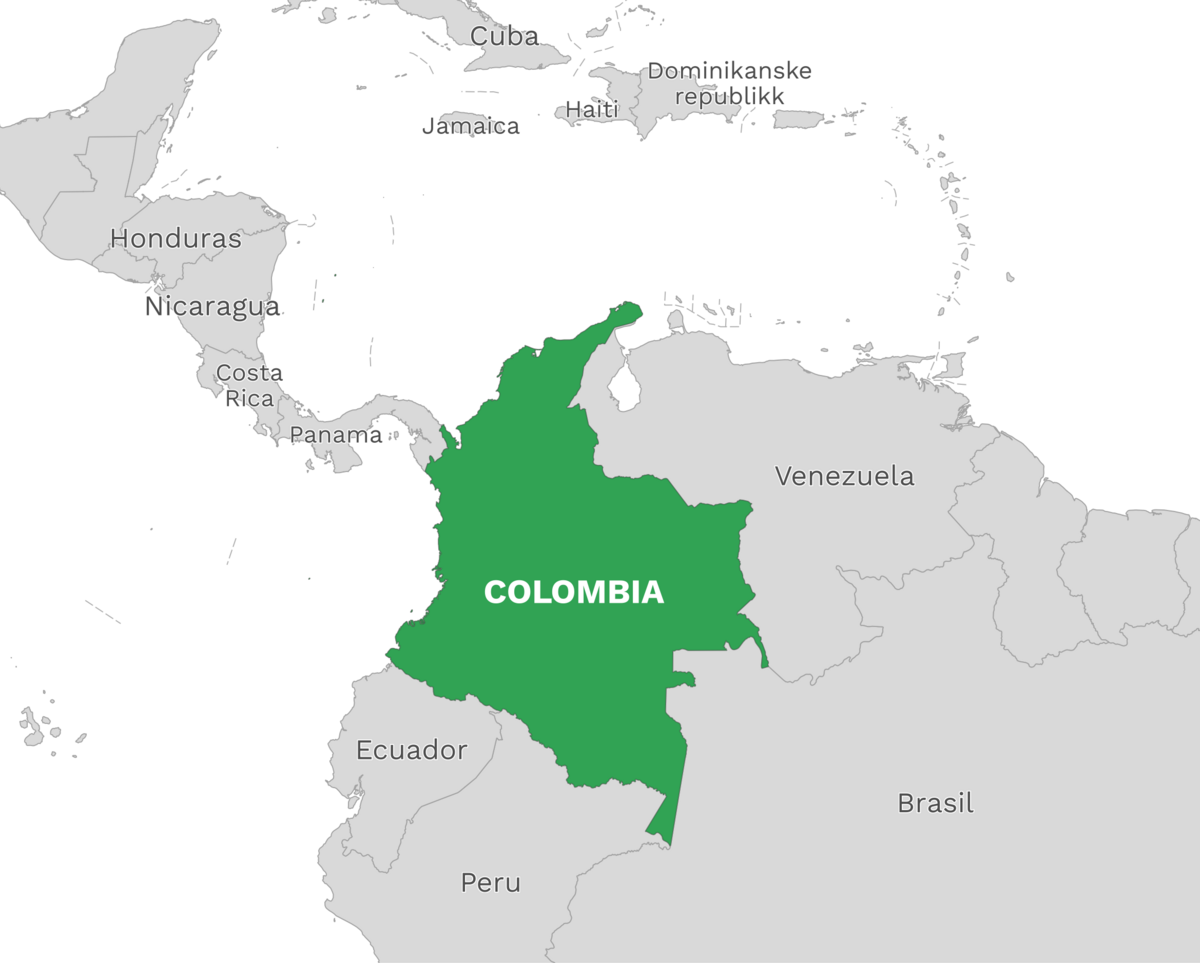 During the time period of the story, “La Violencia” had been going on in Columbia for approximately 20 years.
[Speaker Notes: Large Norwegian Encyclopedia. (n.d.). Adapted from Colombia and neighboring countries [Image]. Store Norske Leksikon. https://snl.no/Colombia]
“One of These Days”
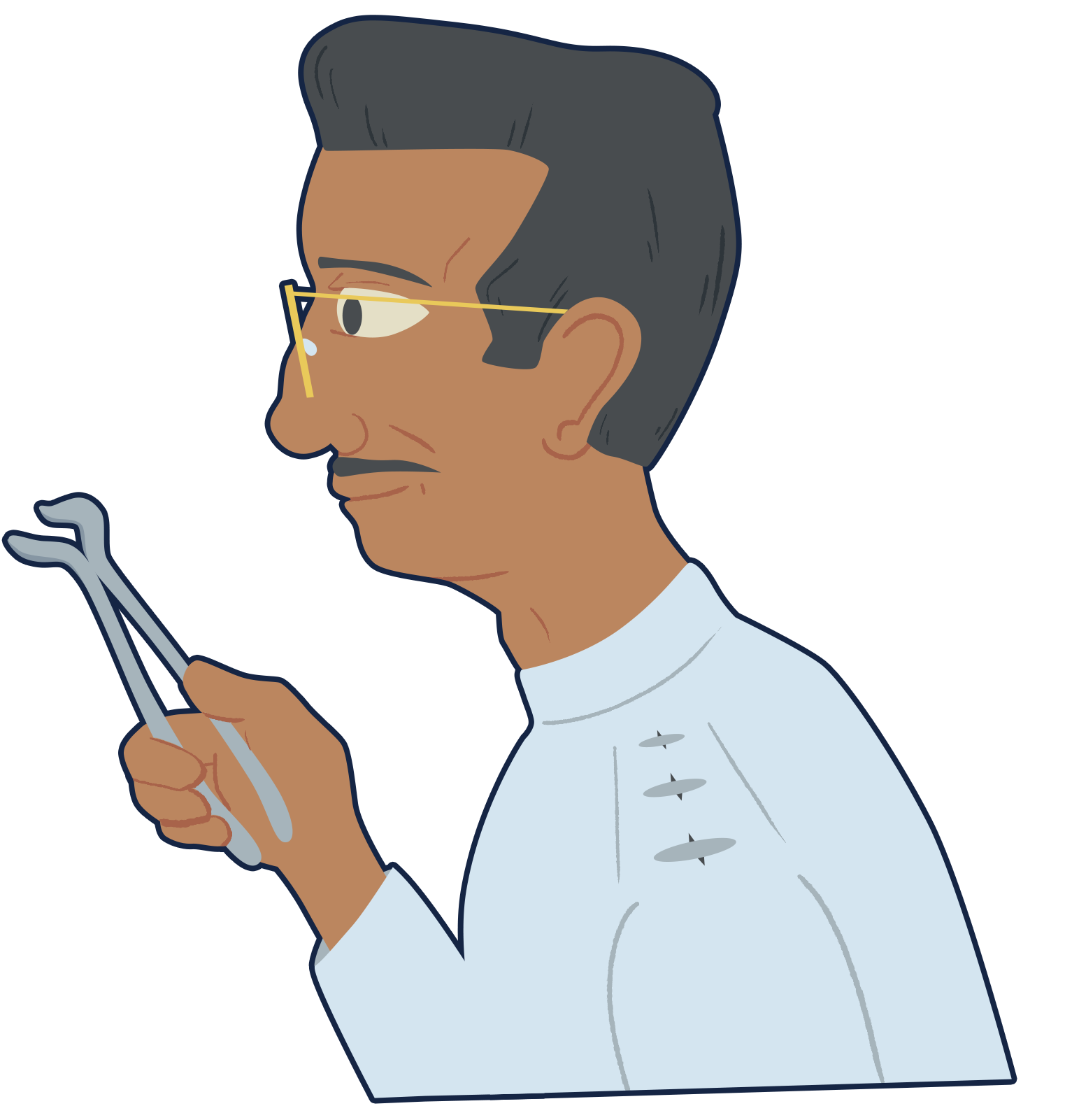 Read this story about a dentist and his town’s mayor.
As you read the story, take notes and complete your assigned quadrant on the Dentist Details handout.
[Speaker Notes: García Márquez, G. (1962). One of these days. CommonLit. https://www.commonlit.org/en/texts/one-of-these-days]
Stand Up, Sit Down
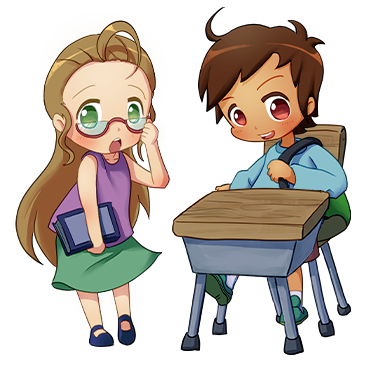 Stand up.
Share your favorite response fromyour assigned quadrant. 
If someone shares somethingyou also wrote in your quadrant, sit down.
Write down your peers’ responses to complete your handout.
[Speaker Notes: K20 Center. (n.d.). Stand up, sit down. Strategies. https://learn.k20center.ou.edu/strategy/1771]
Dentist Details: Share Out
Conflict
a struggle the character faces
Characterization
Direct and Indirect Characterization
[Speaker Notes: The ELA Connection. (2021, July 27). Direct and indirect characterization: Show and tell [Video]. YouTube. https://youtu.be/KWYPzVveuKY?si=AzuArGvDycbQ8UJ1]
Characterization
Says: What do they say? How do they speak?
Thinks: What are they thinking or feeling?
Effects (on Others): How do others react to them?
Actions: What do they do? How do they behave?
Looks: What do they look like?
Why-Lighting
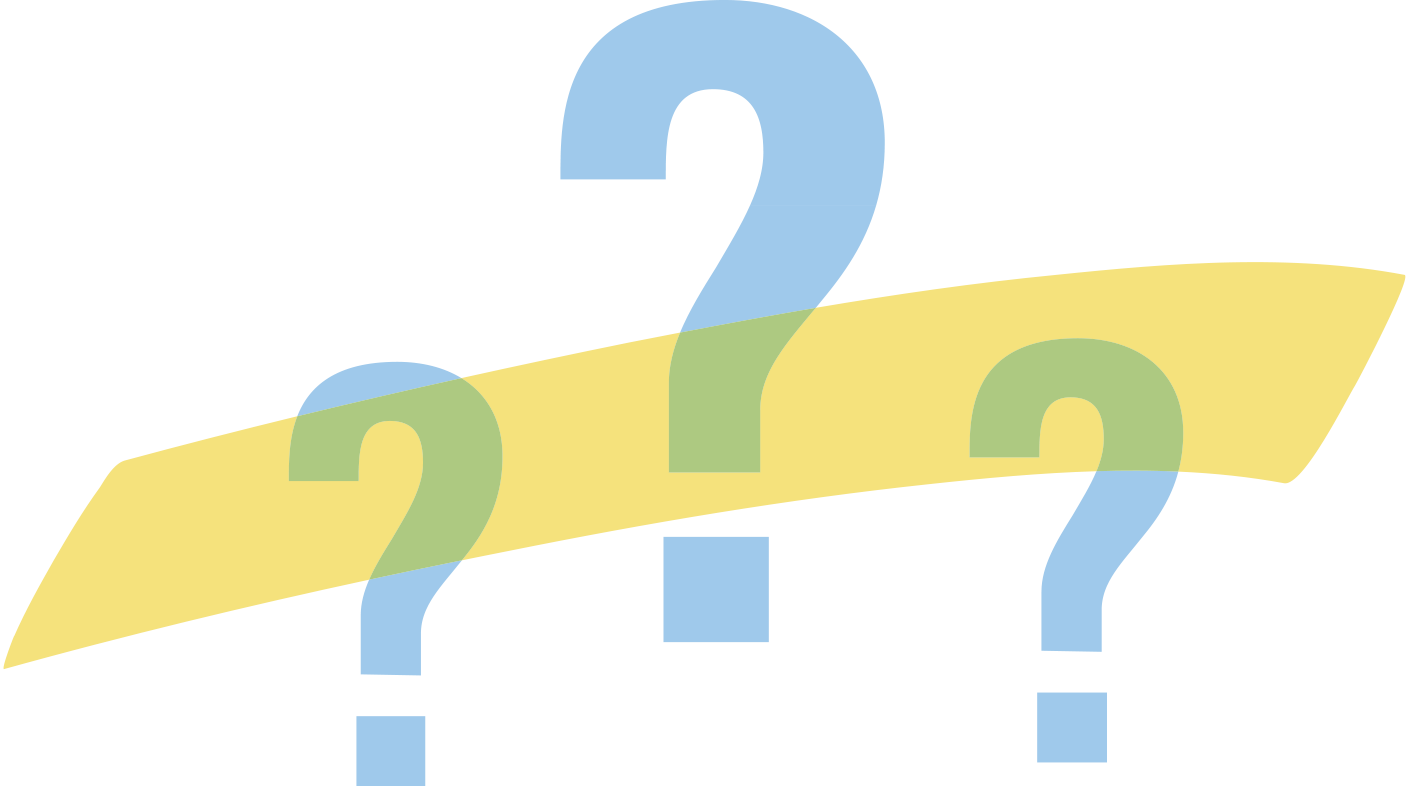 Read the short story “Lather and Nothing Else” written by Hernando Téllez in 1950.
While you read, highlight examples of the following:
indirect characterization
direct characterization
internal conflicts
external conflicts
[Speaker Notes: K20 Center. (n.d.). Why-lighting. Strategies. https://learn.k20center.ou.edu/strategy/128
Téllez, H. (2007). Lather and nothing else (J. Edwards, Trans.). CommonLit. https://www.commonlit.org/en/texts/fyc-lather-and-nothing-else (Original work published in 1950)]
“Lather and Nothing Else”
“Lather and Nothing Else” is about a barber and a military captain.
This story is also set in Colombia, during the same time period—“La Violencia.”
As you read, highlight examples of characterization and conflicts.
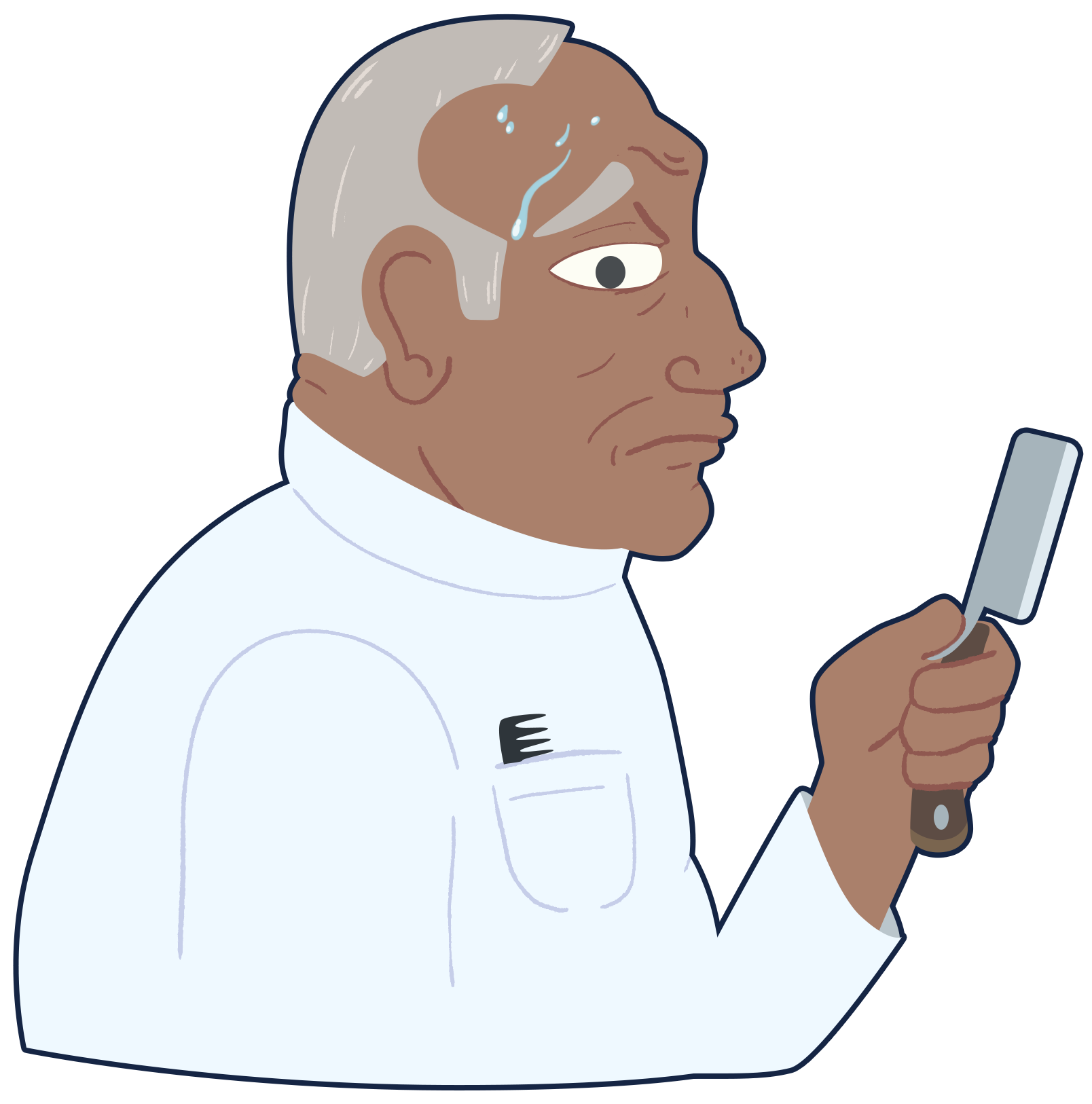 [Speaker Notes: Téllez, H. (2007). Lather and nothing else (J. Edwards, Trans.). CommonLit. https://www.commonlit.org/en/texts/fyc-lather-and-nothing-else (Original work published in 1950)]
Comparing Characters
Write details about each character in the corresponding column.
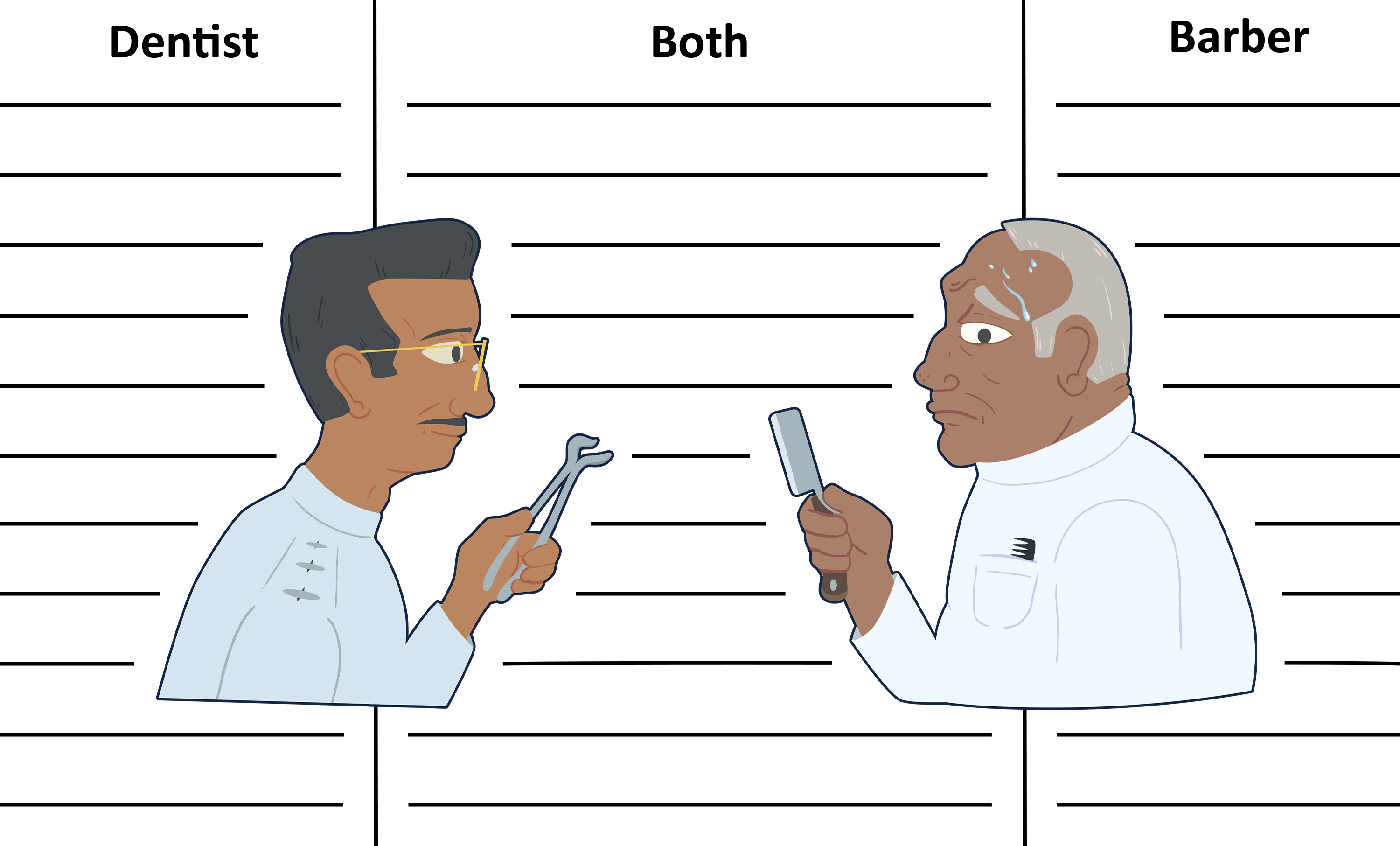 10-Minute Timer
[Speaker Notes: K20 Center. (2021, September 21). K20 Center 10 minute timer [Video]. YouTube. https://youtu.be/9gy-1Z2Sa-c?si=pueHP4Cb8l2OmucQ]
Comparing Characters
Would you rather have the dentistor the barberas yoursubstituteteacher?Why?
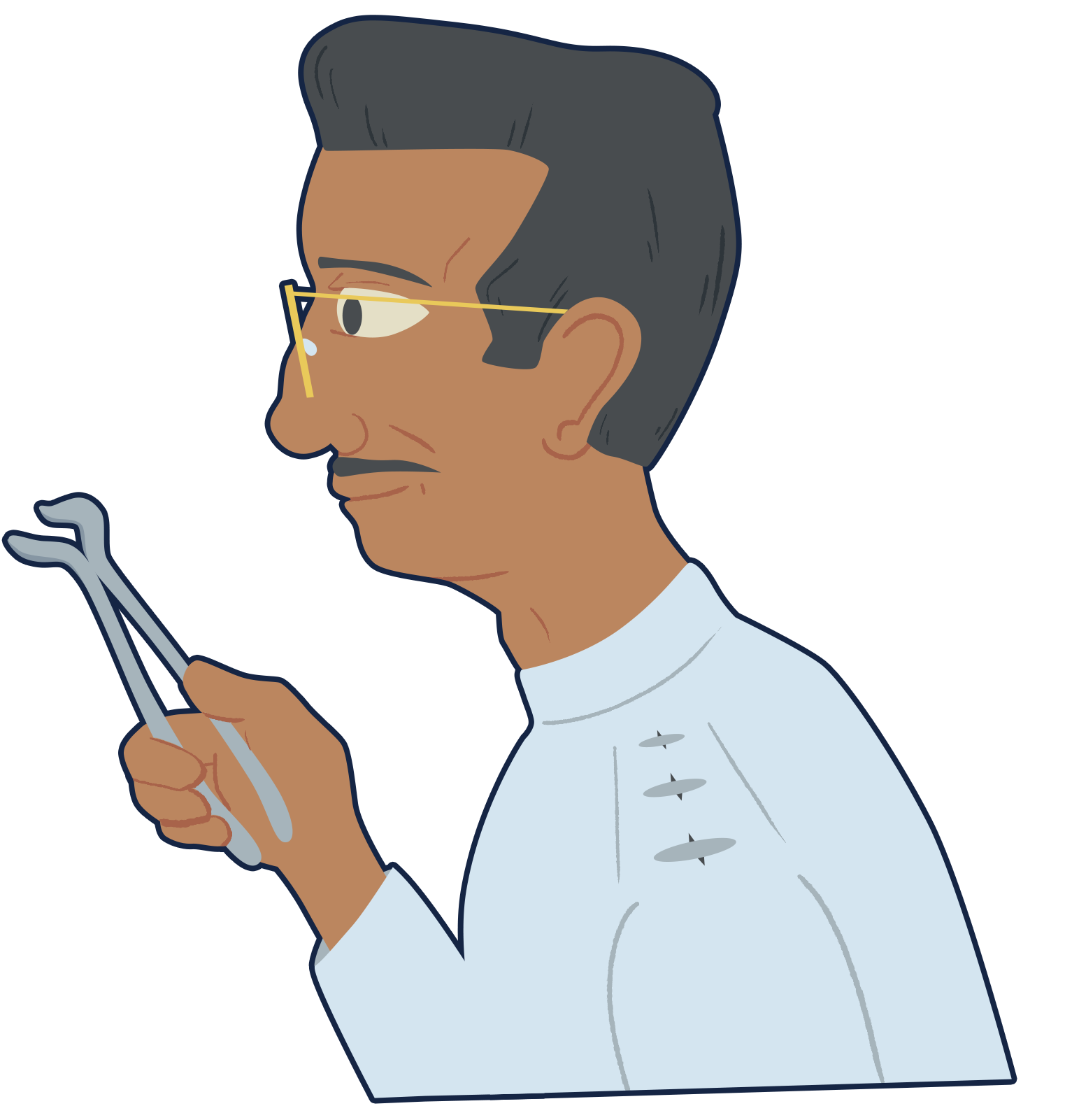 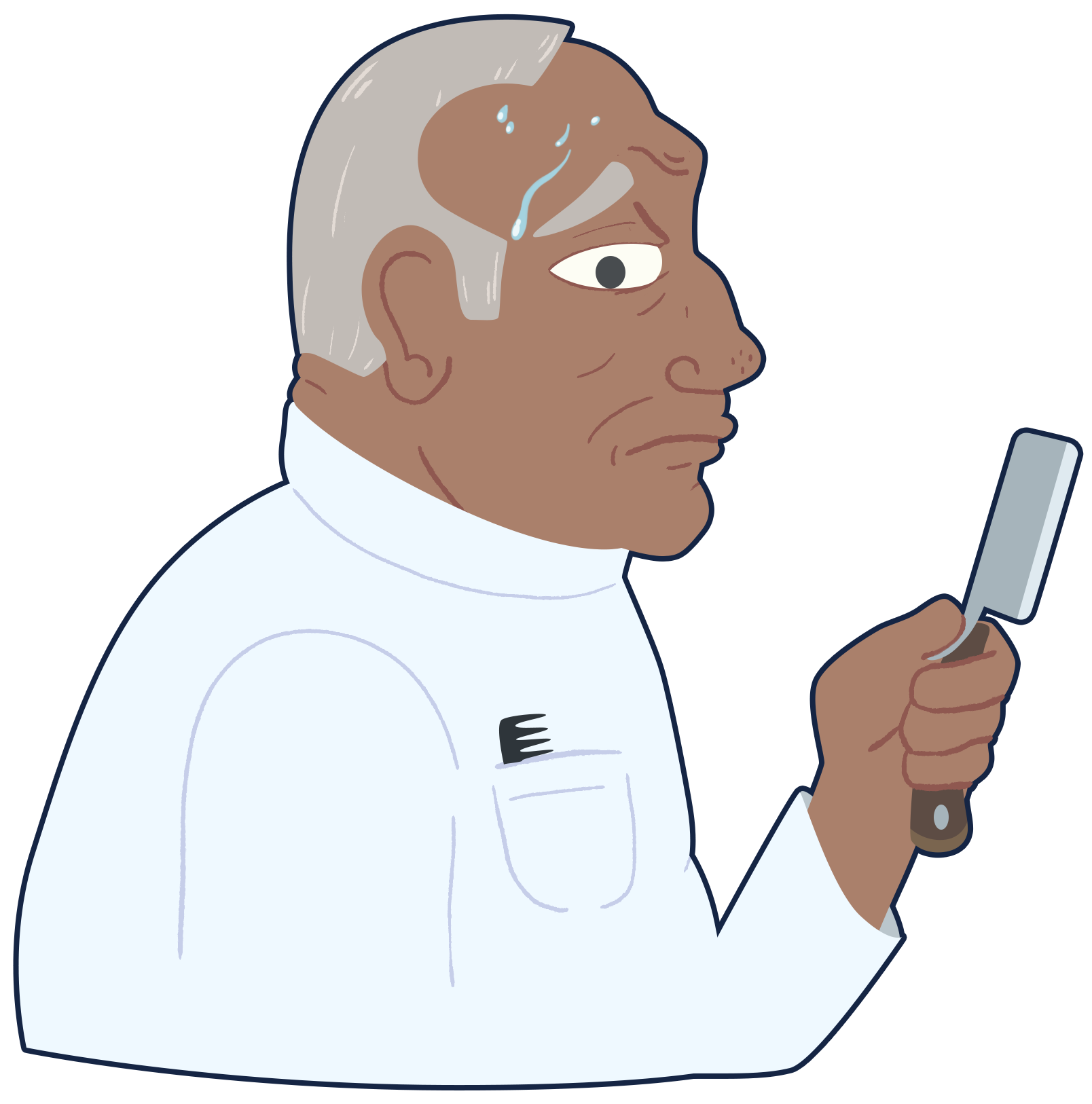 The Dilemma of Choice
Scenario 1: Should I sit with my best friend or my crush at lunch?
Scenario 2: Do I finish my homework or watch a couple of episodes of my favorite show?
Scenario 3: Do I risk wearing expensive, new shoes to school, knowing someone might step on them?
Scenario 4: Should I tell the cashier if she gave me an extra $5 in change?
Cognitive Comic
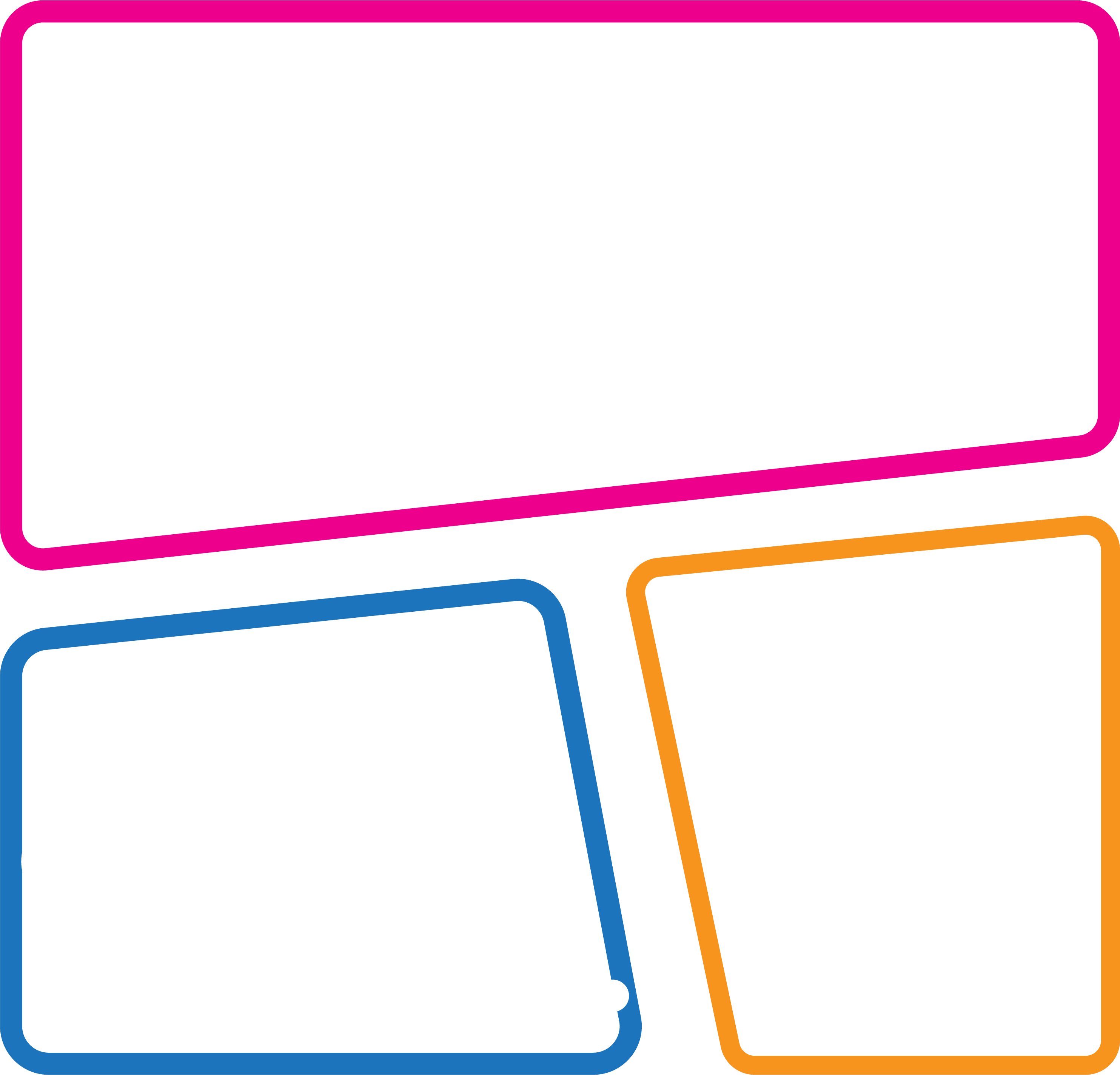 Pick one of the main charactersfrom the stories you read.
Pick one of the dilemmas.
Create a comic strip that illustrates how you think the dentist or the barber would handle that dilemma.
[Speaker Notes: K20 Center. (n.d.). Cognitive comics. Strategies. https://learn.k20center.ou.edu/strategy/198]
Cognitive Comic
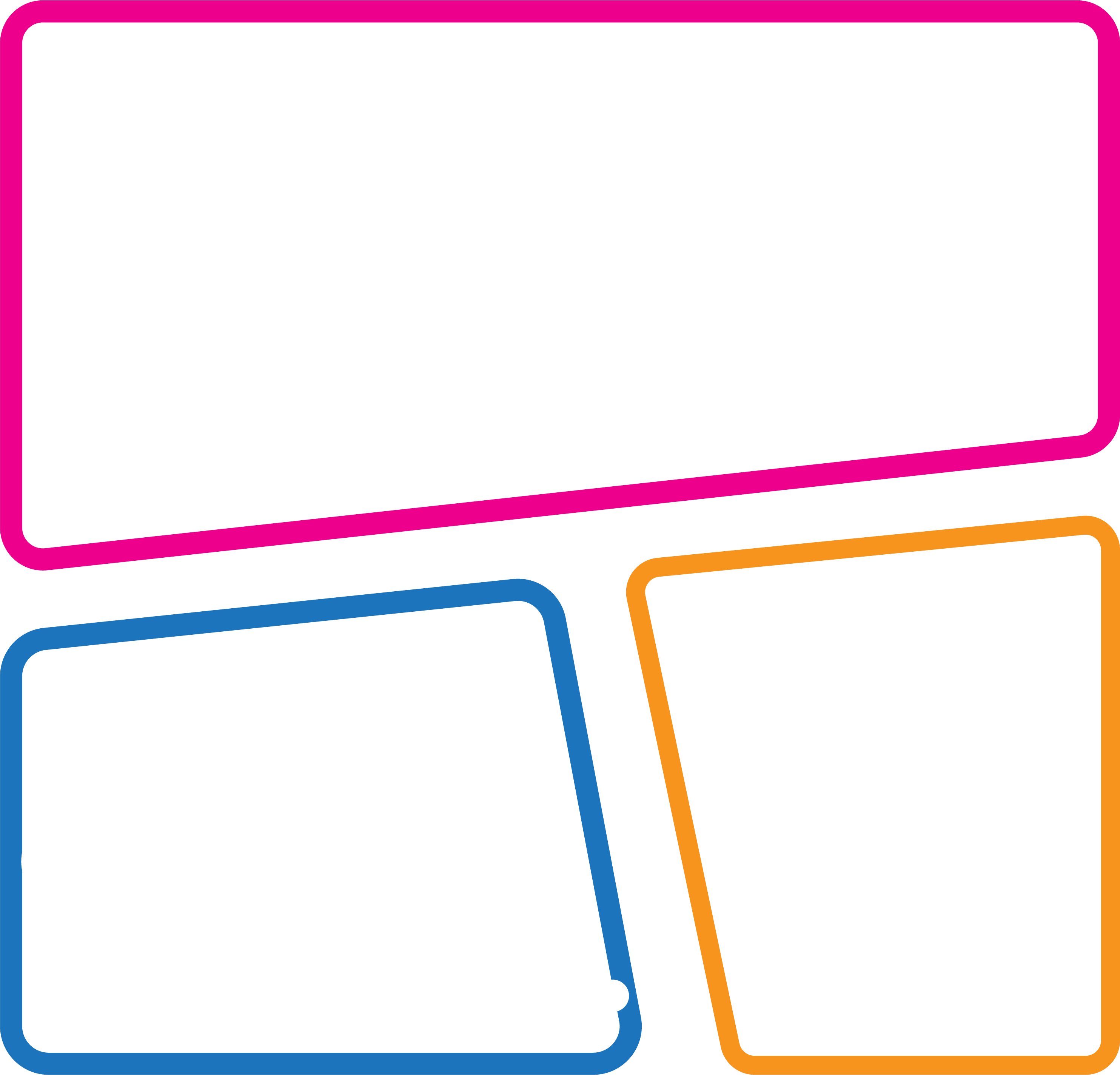 How do you think the dentist or the barberwould handle that dilemma?
Use at least 3 cells to show:
Intro: the characters sees the dilemma
Choice: the character decides how to handle the dilemma
Conclusion: the outcome of their choice
Use speech and/or thought bubbles.
[Speaker Notes: K20 Center. (n.d.). Cognitive comics. Strategies. https://learn.k20center.ou.edu/strategy/198]
Cognitive Comic: Explanation
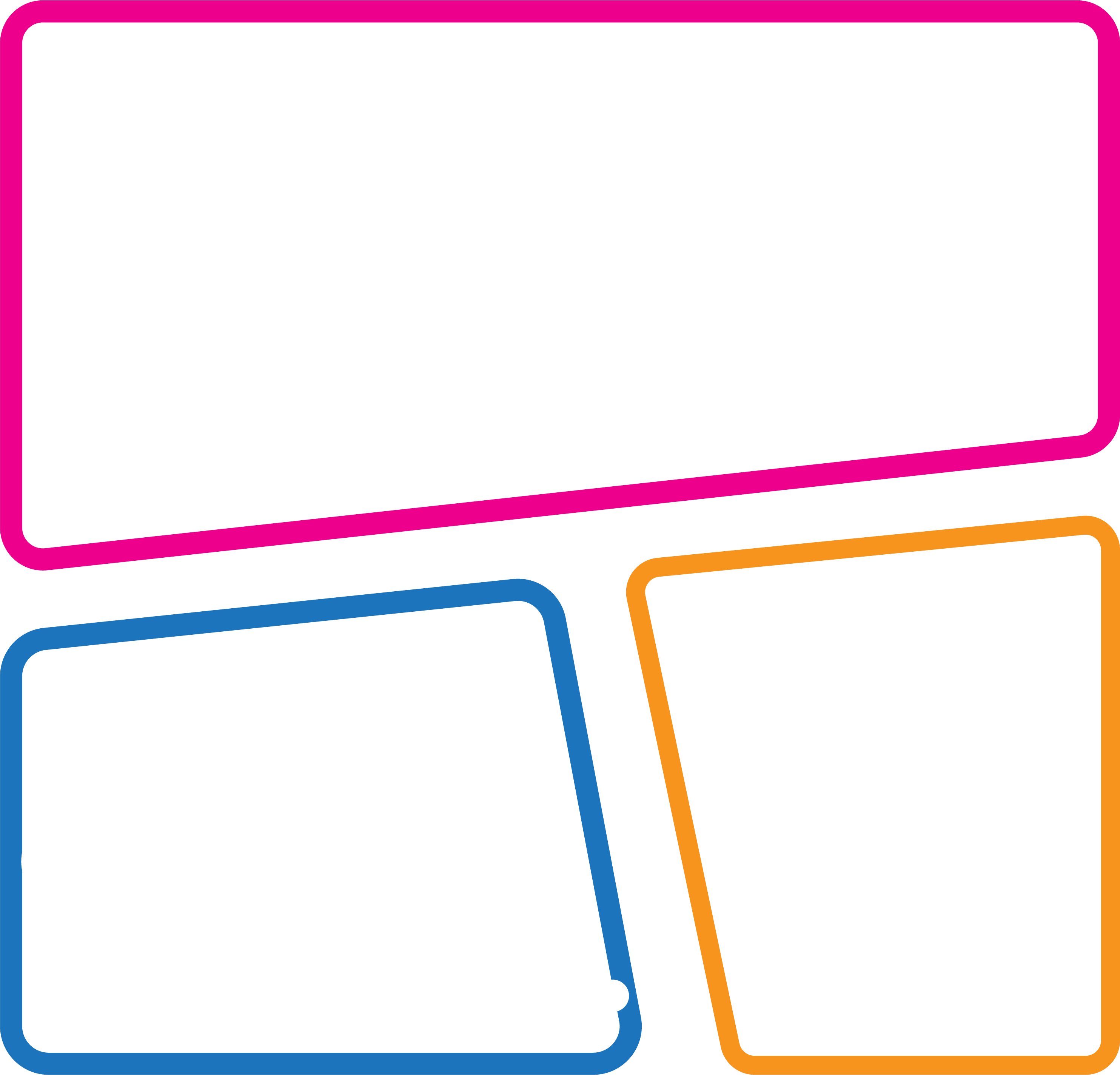 Write a brief paragraph (at least 4 sentences) that explains how you determined how your character would handle the dilemma.
Mention at least two details from the stories that you used to make your decision.
[Speaker Notes: K20 Center. (n.d.). Cognitive comics. Strategies. https://learn.k20center.ou.edu/strategy/198]